Памятка о действиях родителя (законного представителя) ребенка-инвалидав случае экстренной госпитализации, в том числе при заражении новой коронавирусной инфекцией
Если единственного родителя (законного представителя) экстренно госпитализируют, важно сделать следующее:
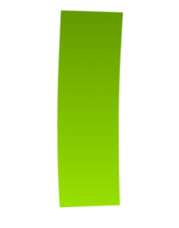 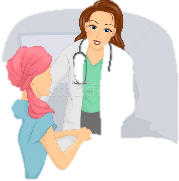 Сообщить бригаде Скорой помощи или врачу больницы о том, что у вас есть несовершеннолетний ребенок, и где он находится
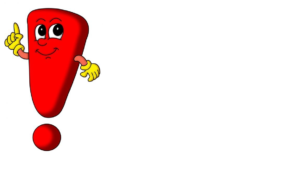 Дети-инвалиды в возрасте до 4 лет могут быть помещены в дома ребенка, подведомственные минздраву Ростовской области
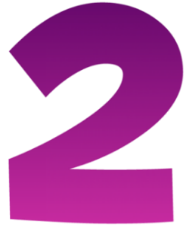 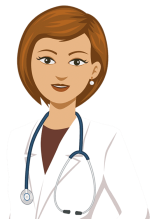 Врач уведомит территориальный орган  опеки и попечительства о сложившейся ситуации в семье
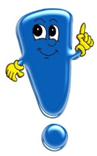 Дети-инвалиды в возрасте старше 3 лет могут быть помещены в центры помощи детям, оставшимся без попечения родителей, подведомственные минобразованию Ростовской области
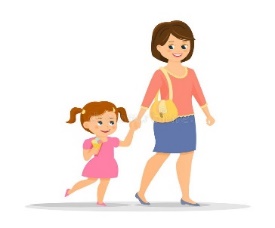 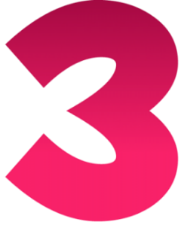 Орган  опеки и попечительства поместит несовершеннолетнего в медицинскую организацию или организацию для детей, оставшихся без попечения родителей
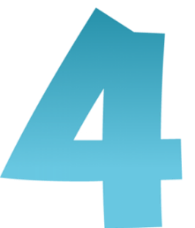 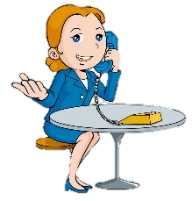 Родитель будет уведомлен обо всех перемещениях ребенка. Родитель будет на связи с несовершеннолетним
Дети-инвалиды в возрасте до 18 лет, имеющие статус «нуждающийся в оказании паллиативной помощи», могут быть госпитализированы в паллиативное отделение помощи детям, подведомственное минздраву Ростовской области
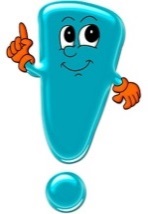 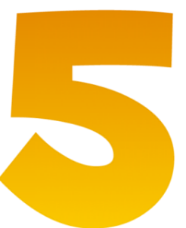 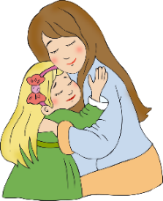 Как только родитель или опекун будет выписан из лечебного учреждения, он сможет забрать ребенка домой
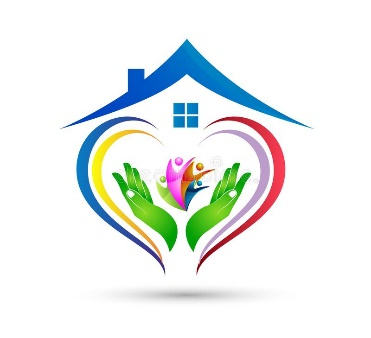 Организации, в которые могут быть помещены дети-инвалиды на временное содержание
Учреждения, подведомственные министерству здравоохранения 
Ростовской области
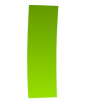 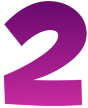 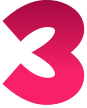 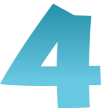 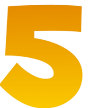 Учреждения, подведомственные министерству общего и профессионального образования 
Ростовской области
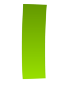 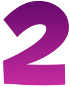 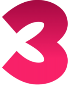 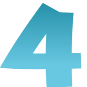 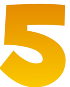 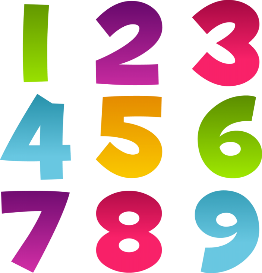 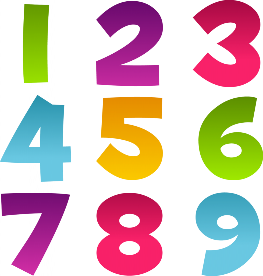 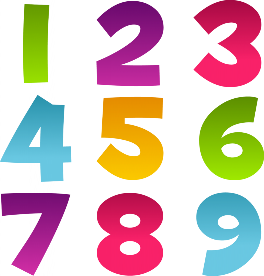 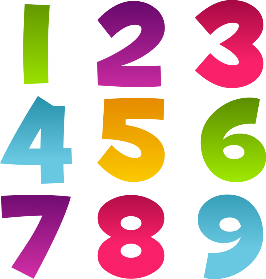 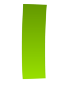 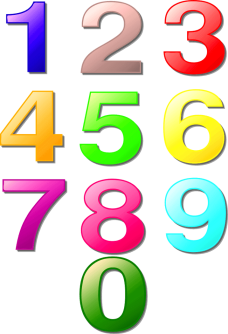 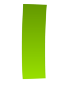 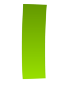 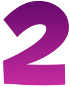 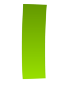 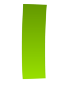 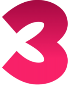 Учреждения, подведомственные министерству общего и профессионального образования 
Ростовской области
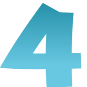 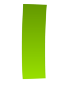 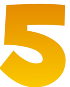 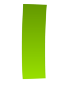 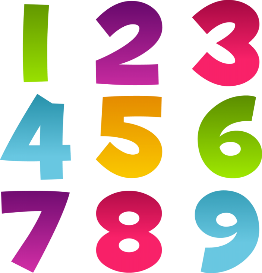 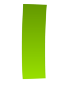 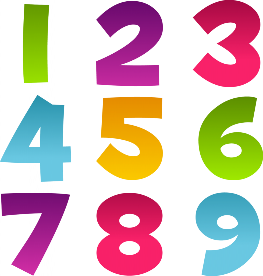 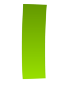 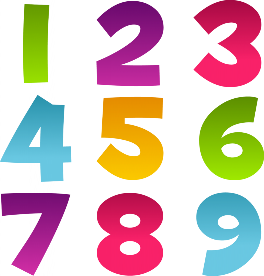 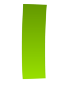 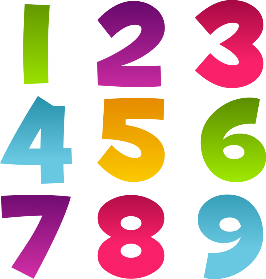 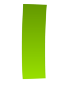 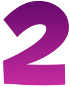 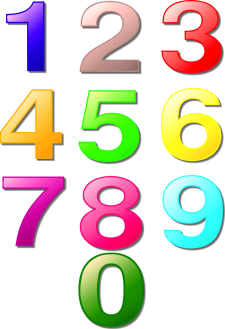 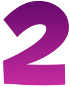 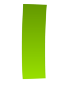 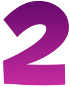 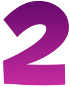 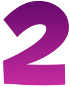 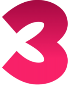